Integumentary System
Function:
The integumentary system:
 protects vital organs
 senses the environment
excretes waste (perspiration)
produces Vitamin D
regulates body temperature.
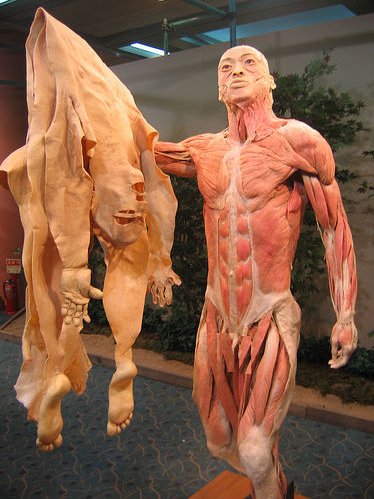 integumentary
 System
Structures:
Hair 
Skin
Nails
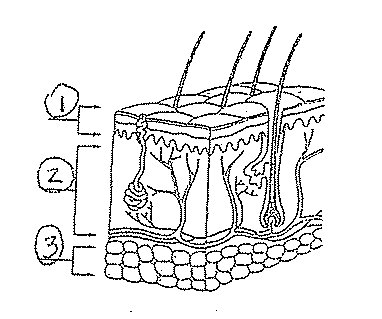 Epidermis
Dermis
Fatty Tissue
Facts of the Integumentary System
FACT:
The skin is the largest organ on the human body!
Fact:
If an adult’s skin was stretched out, it would cover an area larger than 1.5 square meters or about the size of a twin mattress.
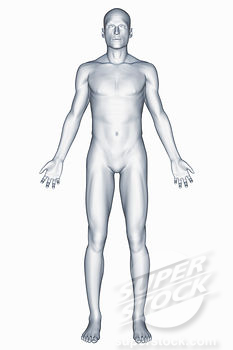 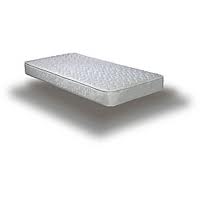 Facts of the Integumentary System
To help maintain homeostasis, the integumentary system responds to many different stimuli:
STIMULUS  RESPONSE
Heat  Sweat
Cold  Shiver
Produces melanin  reduce sun damage
Bleeding  works with platelets to create scabs
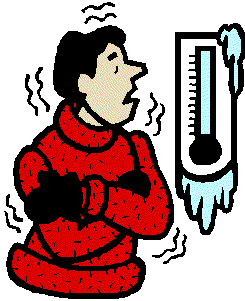 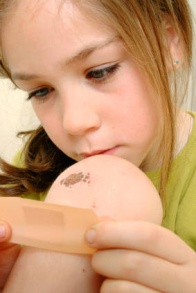